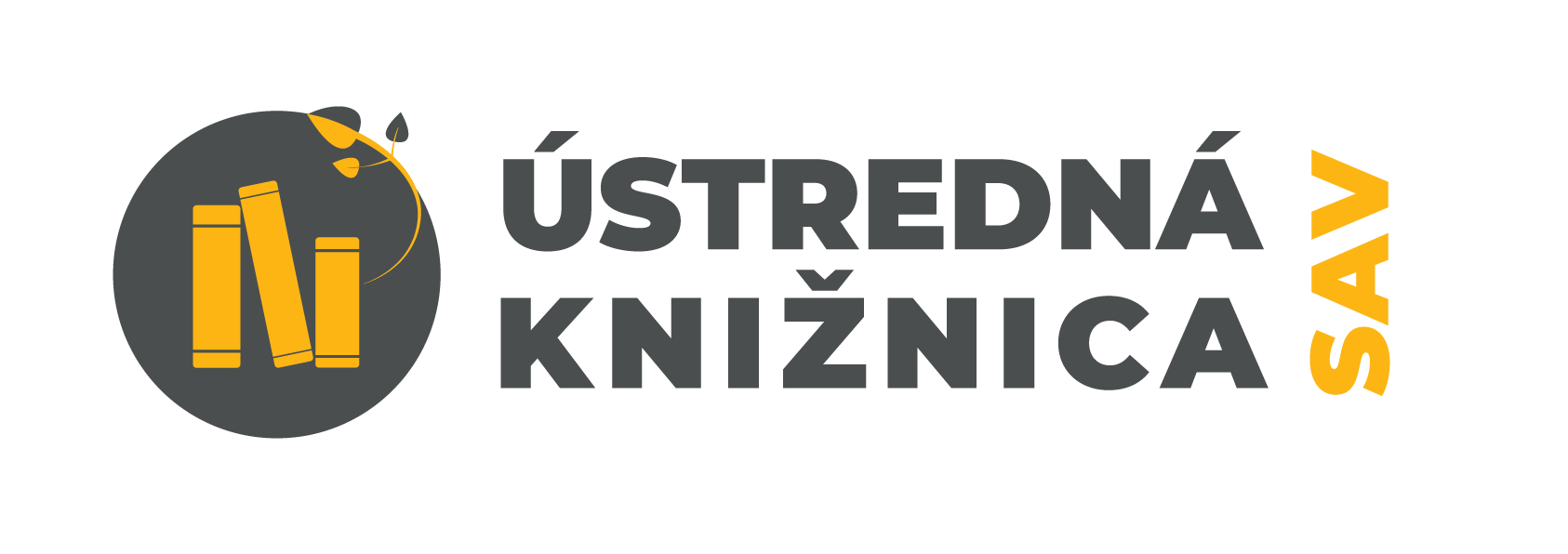 Výkonnostné zmluvy v SAV
19.6.2024
Mgr. Andrea Doktorová, ÚK SAV
O čo ide vo výkonnostných zmluvách?
O peniaze naviac (zo štátneho rozpočtu), nad rámec inštitucionálneho financovania.
Aktualizácia Akčného plán Národnej stratégie výskumu, vývoja a inovácií prináša úpravu financovania SAV na roky 2024 až 2030 formou uznesenia vlády SR. 
SAV sa musela k niečomu zviazať; okrem iného, že
uzavrie so zriaďovanými verejnými výskumnými inštitúciami (v. v. i.) výkonnostné zmluvy, ktoré budú ex ante odmeňovať za posun v kvantitatívnych a kvalitatívnych ukazovateľoch. 

Na uvedený účel SAV vyčlení 12,5 milióna eur v roku 2024, 15,4 milióna eur v roku 2025 a 25,3 milióna eur v roku 2026.
Systém výkonnostných zmlúv SAV 2024–2026 má tri podprogramy:
Integrácia VVI
V.v.i. SAV, ktorých veľkosť (vypočítaná ako priemer FTE za 2021-2023) je pod 15. percentilom veľkosti všetkých v.v.i. na SAV (FTE=20), sa zaviažu zlúčiť sa do väčších celkov do konca prvého zmluvného obdobia výkonnostných zmlúv, t. j do konca roka 2026. Najneskôr do 30. júna 2025 príslušné v.v.i. predložia plán spájania.
Je to povinnosť. 
Nesplnenie povinnej položky spájania ústavov do konca roku 2026 bude považované za nesplnenie výkonnostnej zmluvy zo strany dotknutej v.v.i.
Zároveň môže byť podporené pokračovanie „dobrovoľného“ spájania sa do centier, ale aj skutočná integrácia procesov v existujúcich centrách.
Výkonnostné zmluvy v SAV
1. Excelentný výskum (alokácia 45 % prostriedkov podprogramu),
2. Kvalitné výskumné prostredie (35 %),
3. Spoločenský dopad výskumu (10 %) a
4. Kvalitné riadenie výskumu (10 %).
Každá v.v.i. si zvolí ukazovatele z uvedených štyroch tematických okruhov. K zvoleným ukazovateľom si každá v.v.i. určí vlastnú referenčnú hodnotu výkonu za predchádzajúce obdobie a očakávané zlepšenie (zmenu) každého ukazovateľa do konca roku 2026.
Zvolené hodnoty musia byť dostatočne zdôvodnené a následne schválené príslušným hodnotiacim panelom, ktorý ich môže príp. upraviť tak, aby boli dostatočne ambiciózne.
Excelentný výskum
významné výstupy – povinný ukazovateľ 
+ z nasledujúcich troch si vyberie aspoň jeden
významné patenty
významné granty
významný zmluvný výskum
Významné publikačné výstupy
Merateľné ukazovatele zamerané na vedecké recenzované výstupy s významným autorským podielom (napr. prvý alebo korešpondenčný autor):
vo vedeckých článkoch vo WOS Core Collection, ktorých časopis má najlepší JIF percentil podľa JCR v rozsahu 90.00–99.99,
vo vedeckých článkoch v databáze Scopus, ktorých časopis spadá do 10 % najlepších časopisov s najvyšším SJR vo vednej oblasti,
vo vedeckých článkoch v Nature Index,
vo vedeckých článkoch, ktorých časopis má v Nordic List úroveň 2,
v monografiách, editovaných knihách, príp. kapitolách, ktorých vydavateľ má v Nordic List úroveň 2 alebo
v iných významom zodpovedajúcich publikačných výstupoch.
V prípade organizácie, ktorá v rokoch 2020–2023 nemala ani jeden výstup evidovaný v 1. kvartile medzinárodných databáz, je možné akceptovať ako merateľný ukazovateľ výstupy evidované v 1. kvartile*.
	* nie je povedané explicitne, podľa akej metriky; máme za to, že si ju možno vybrať: JIF (JCR WOS), AIS (JCR WOS), SJR (Scimago)...
Každá v.v.i. si zvolí databázu (skupinu databáz), stanoví si svoj východiskový priemerný počet publikácií za kalendárny rok na základe svojho predchádzajúceho výkonu v rokoch 2020–2023, a stanoví si cieľový priemerný počet významných publikácií za roky 2024–2026. 
Ukazovateľ: Priemerný ročný počet excelentných vedeckých publikačných výstupov alebo
Ukazovateľ: Podiel excelentných vedeckých publikačných výstupov na celkovom počte publikačných vedeckých výstupov
Organizácie hodnotené ako A, A/B by si mali aspoň udržať svoj výkon, zatiaľ čo organizácie hodnotené ako B/C, C, C/D by si mali stanoviť výraznejšie zlepšenie, aspoň o 10-15 %.
Pozn.: Publikácie z veľkých kolaborácií, ako napr. ATLAS, ALICE, sa nezapočítavajú. Publikácie vo vydavateľstvách s predátorskými rysmi nemusia byť akceptované.
Proces:
Pre negociáciu a hodnotenie výkonnostných zmlúv s jednotlivými v.v.i. budú zriadené tri hodnotiace panely, jeden pre každé oddelenie vied. 
Pred negociáciou o parametroch výkonnostných zmlúv si každá v.v.i. stanoví východiskové hodnoty zvolených ukazovateľov a určí, aké zmeny považuje za dostatočne ambiciózne pre zlepšenie kvality a výkonu v zvolených tematických okruhoch. Východiskové hodnoty a parametre zlepšenia musia byť dostatočne zdôvodnené.
Po ukončení hodnotiaceho obdobia predloží v.v.i. správu o plnení ukazovateľov výkonnostnej zmluvy. 
V prípade nesplnenia niektorého ukazovateľa bude financovanie príslušnej v.v.i. z výkonnostných zmlúv v období 2027–2030 znížené proporčne podľa váhy príslušného nesplneného ukazovateľa.
Pripomíname:
prečo NI, NL alebo 10% podľa SJR oblastí... (teda inak ako pri VFin) - nevieme, bola nejaká predstava ministerstva a VAIA – Výskumná a inovačná autorita + v SAV zásady na oceňovanie špičkových publikácií, ale vvi má v zásade na výber dosť možností
vlastná referenčná hodnota - vlastný benchmark – s nikým sa neporovnáva, nesúperí
očakávané zlepšenie – nie je podstatné, že východisková situácia ústavu je zlá (nehodnotíme minulosť), ale že sa ústav zlepší; čím viac priestoru na zlepšenie je, tým sa ukazovatele budú jednoduchšie dosahovať
významný výstup nie je každý výstup, pričom sa má brať do úvahy aj významný autorský podiel,
do zlepšenia budú rátať publikácie s rokom publikovania 2024 a viac
metriky sú do ARL importované, ale treba hlásiť nový titul časopisu
Nature Index – treba manuálne zapisovať v poli U14 $a hodnota 1
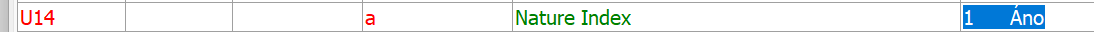 Pripomíname:
máme úpravy v klientovi a v CSV výstupe „Export do CSV (nový)“, ktorý môže slúžiť práve na hodnotiace účely
v Zobrazovacom formáte nemôžeme zobrazovať metriky, ktoré sú interné a odvodené na ad hoc účely ako výkonové financovanie alebo výkonnostné zmluvy
na webe môžeme zverejniť údaje z voľne dostupných zdrojov (Scimago): výber titulov 10% časopisov podľa SJR kategórií alebo oblastí
výber WOS CC časopisov s JIF percentilom 90-100 nemôžeme zverejniť na webe (možno v intranete)
 ale: vždy ide len o aktuálny rok; ako to bude v nasledujúcom roku nevieme prejudikovať
Rozdiel medzi výkonovým financovaním VFin a výkonnostnými zmluvami VZ:
Zásadný: 
VFin je hodnotenie minulosti, teda už reálne publikovaných výstupov
VZ sú záväzkom do budúcnosti (očakávaný výstup)

VFin – počítajú sa v zmysle zásad takmer všetky full text vedecké výstupy (aj keď každé OV inak)
VZ – počítajú sa iba „excelentné výstupy“ s významným autorským podielom* (*prvý alebo korešpondenčný autor alebo inak pred hodnotiacim panelom obhájený významný autorský podiel)

metriky sú definované inak pre VFin a inak pre VZ, ALE: metodika výkonového financovania bude (pravdepodobne) nová
Ďakujem za pozornosť.
Mgr. Andrea Doktorová
odbor podpory vedy
Ústredná knižnica SAV
Klemensova 19
814 67 Bratislava
andrea.doktorova@savba.sk
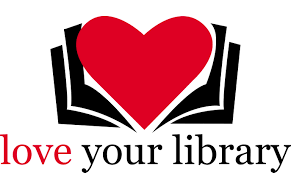